YARDIM EDERİM
ANNE-BABAMA
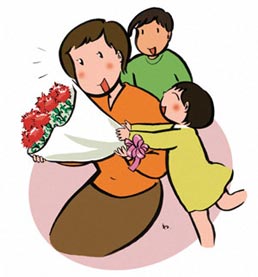 YAŞLILARA
FAKİRLERE
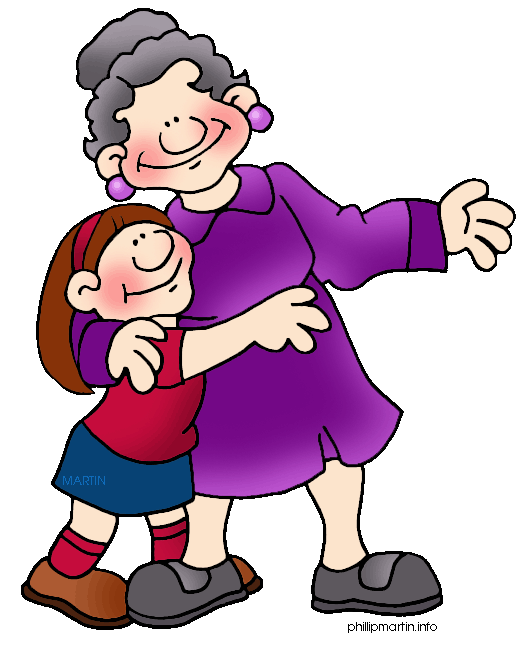 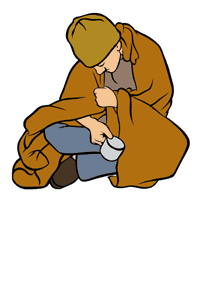 YARDIM EDERİM
ARKADAŞIMA
KARDEŞİME
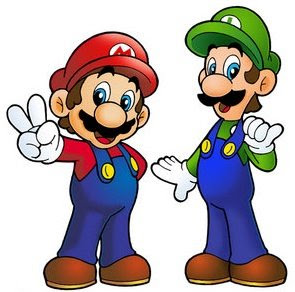 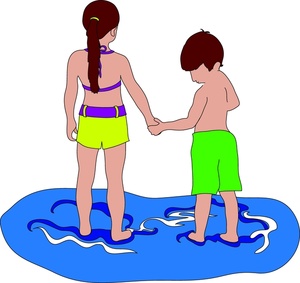